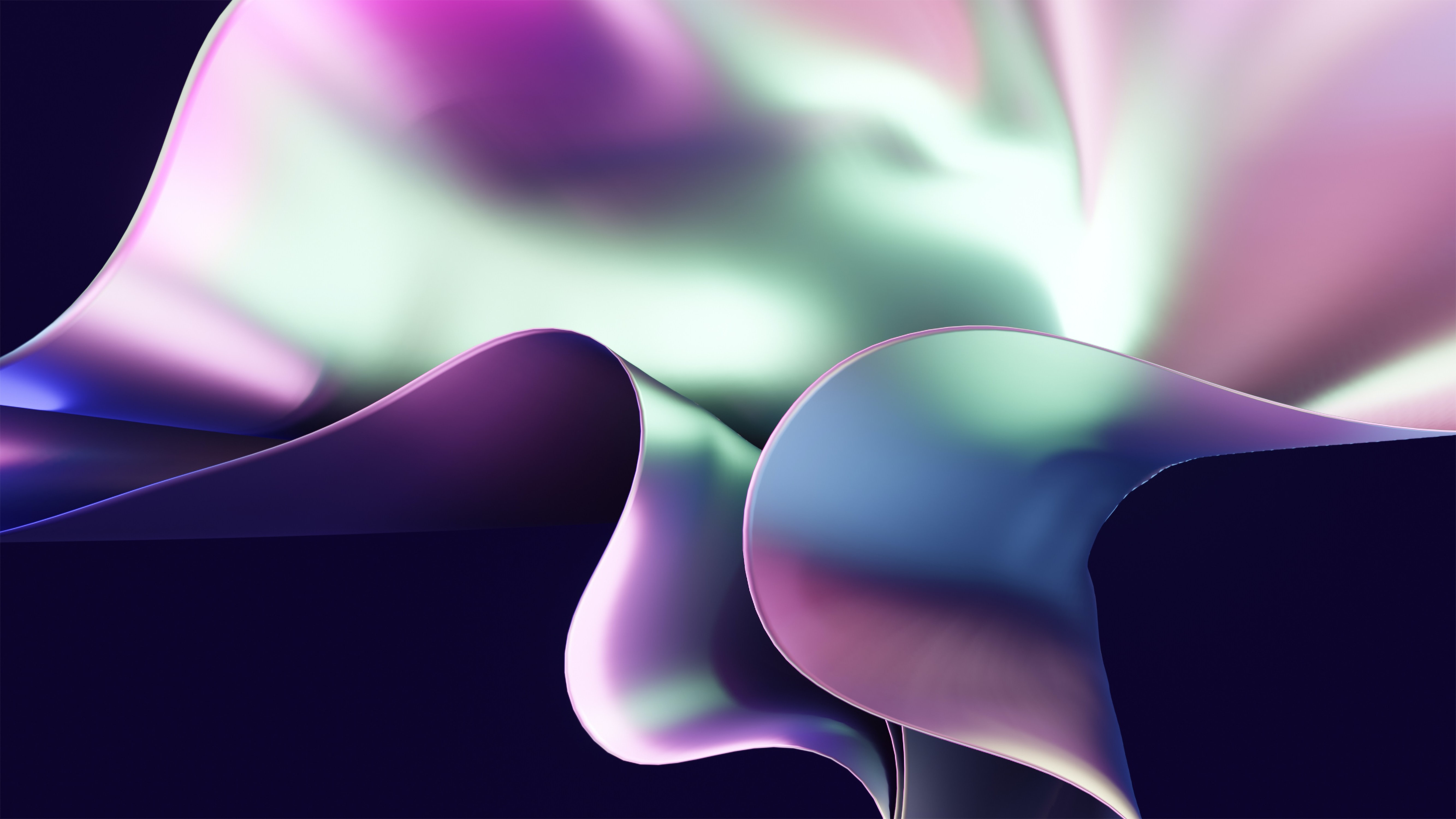 WELCOME
Emílio Tavares Lima - Escritor, Poeta, Comunicólogo e Agente Literário. Autor de vários livros de poesia, romances e mentor de duas Antologias - uma delas reunindo mais de 46 Jovens Guineenses - e colaborando em mais de 15 outras coletâneas.
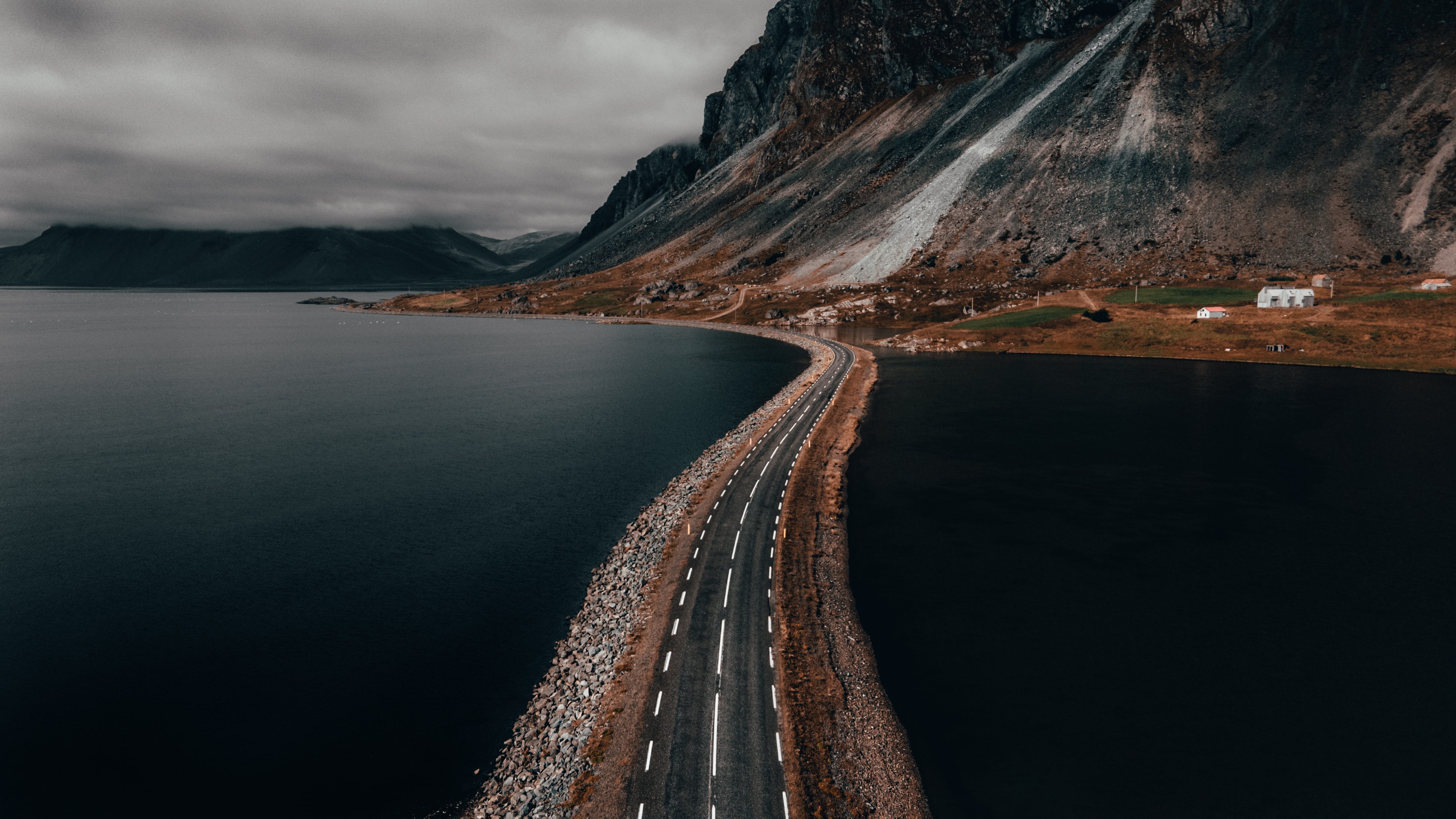 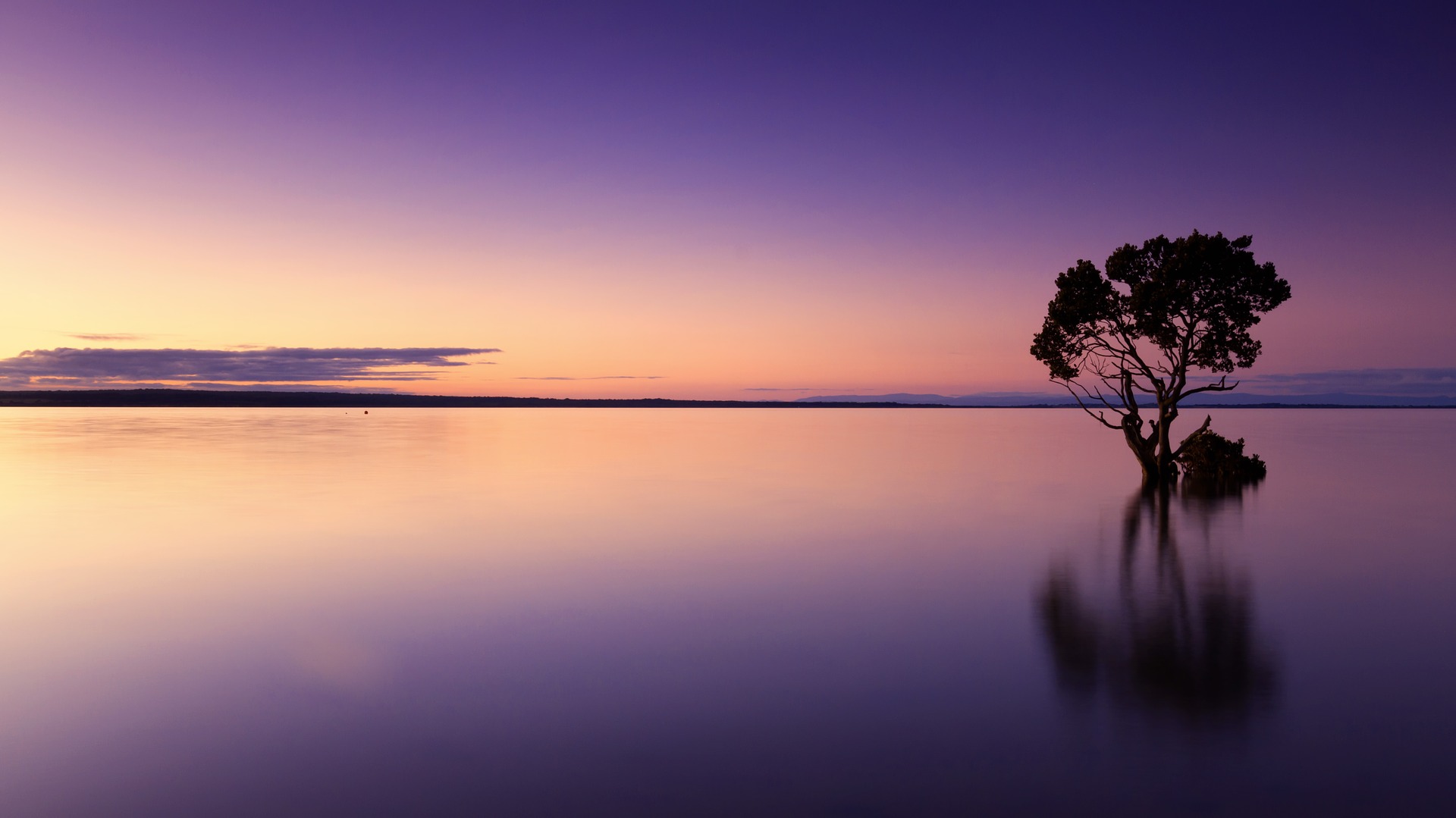 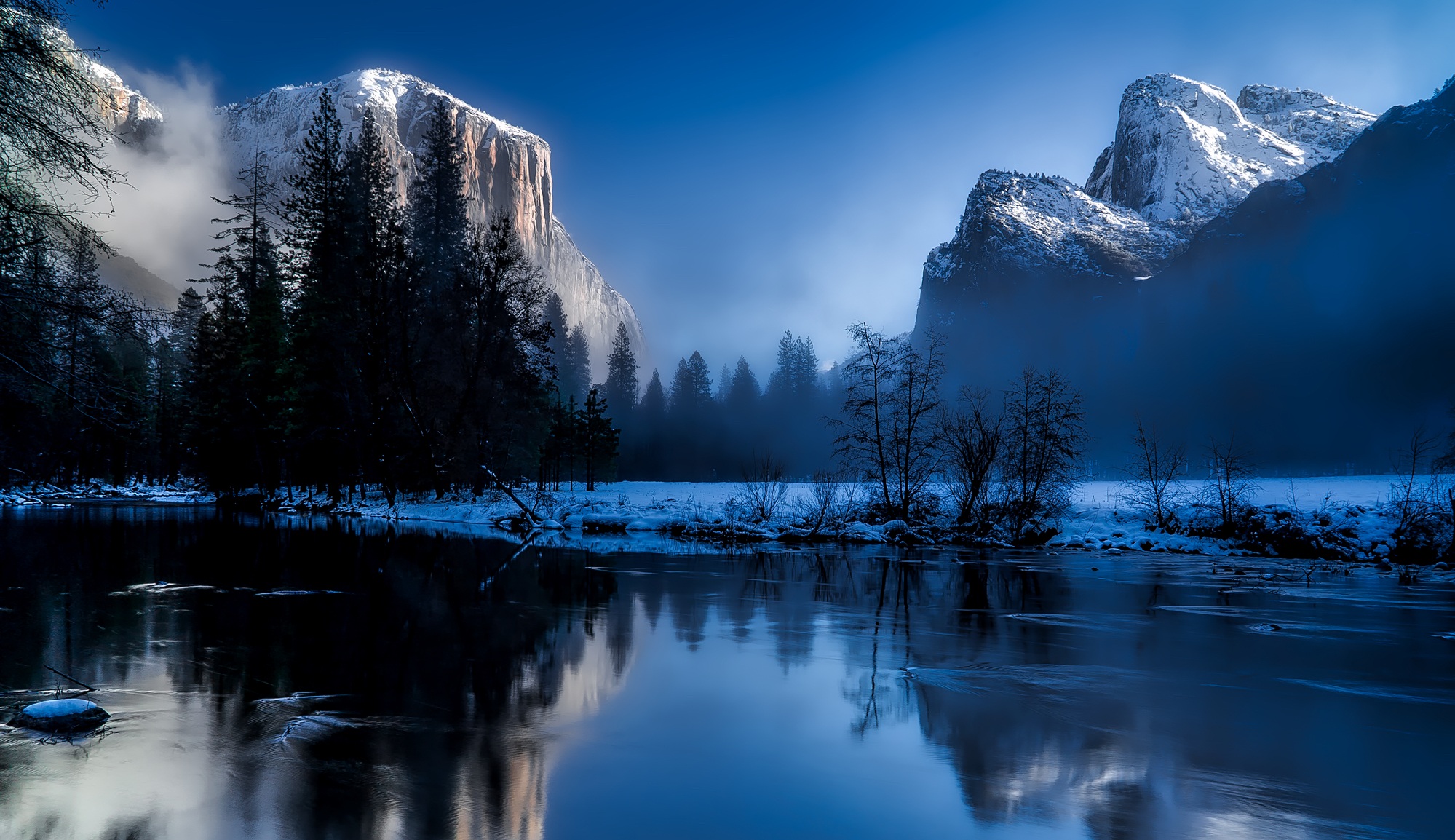 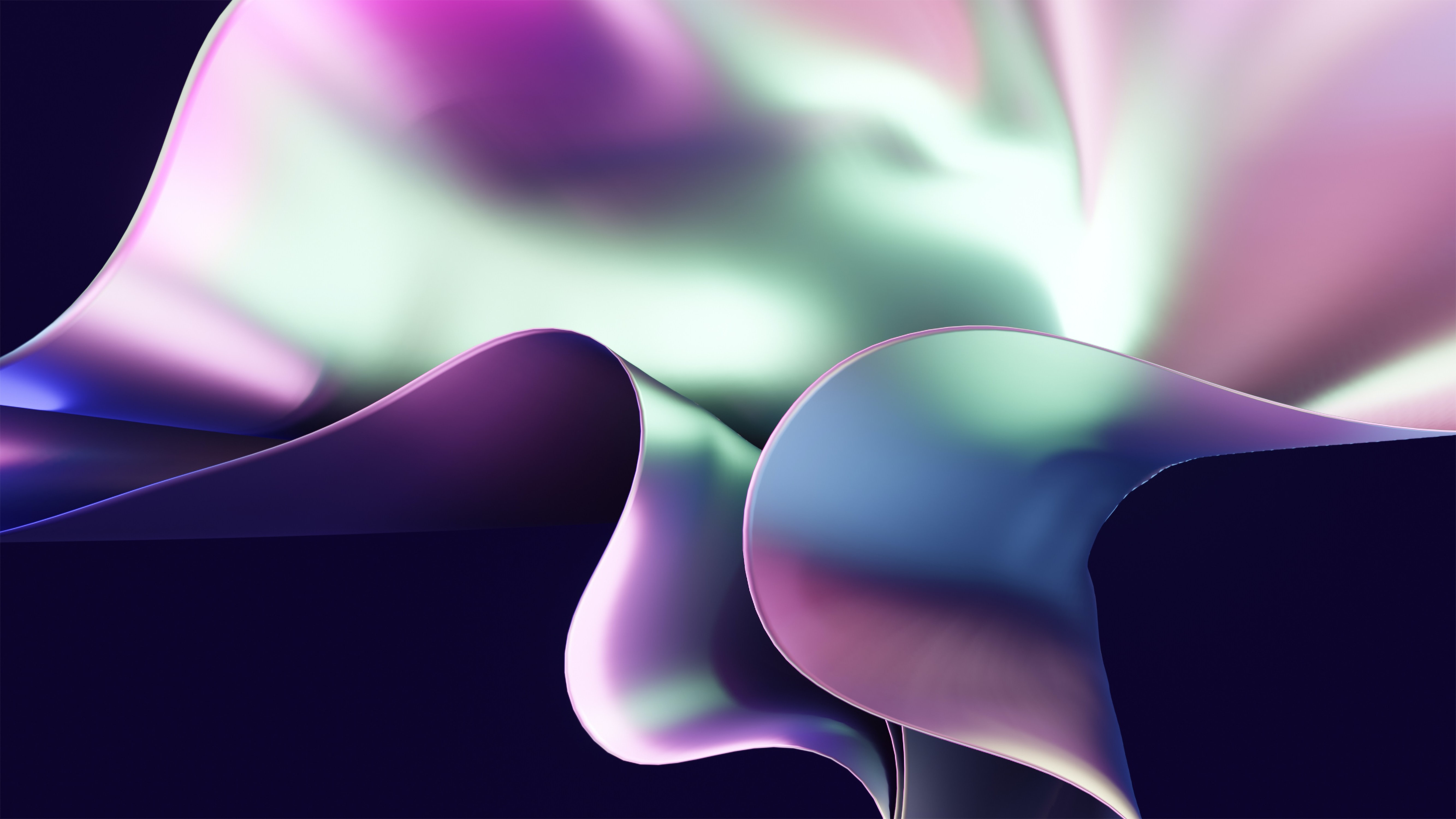 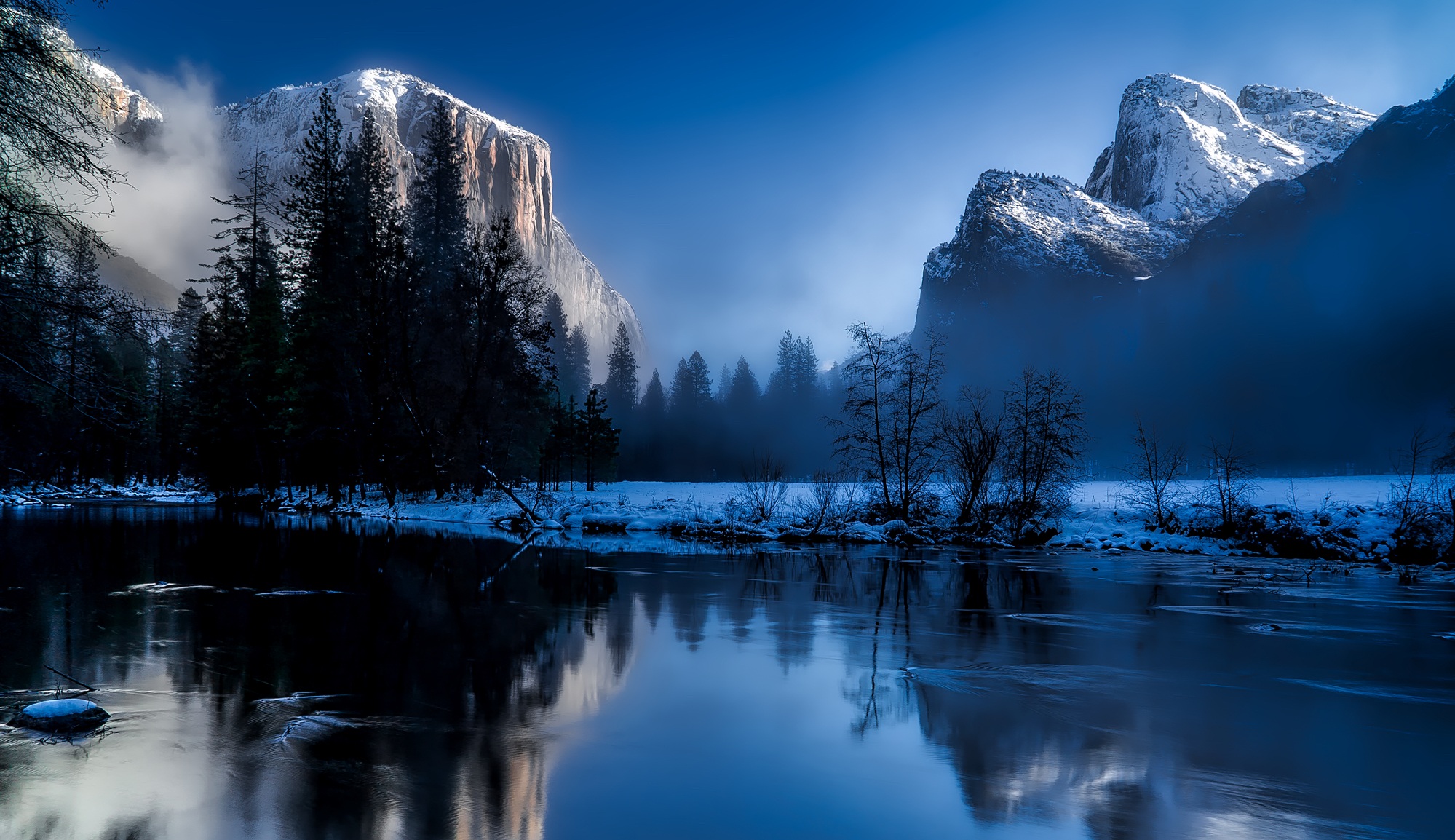 DESENVOLVIMENTO
Emílio Tavares Lima - Escritor, Poeta, Comunicólogo e Agente Literário. Autor de vários livros de poesia, romances e mentor de duas Antologias - uma delas reunindo mais de 46 Jovens Guineenses - e colaborando em mais de 15 outras coletâneas.
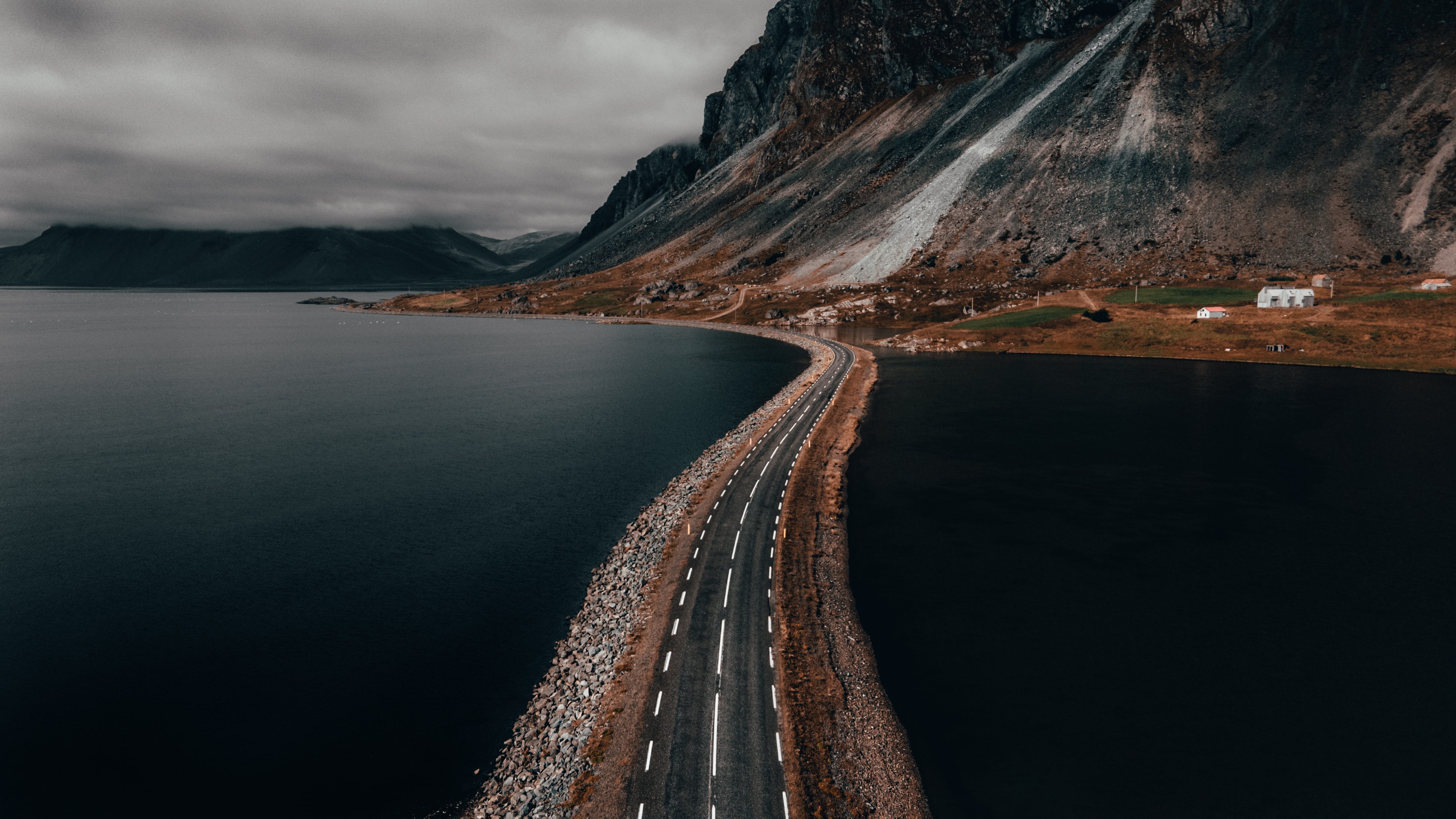 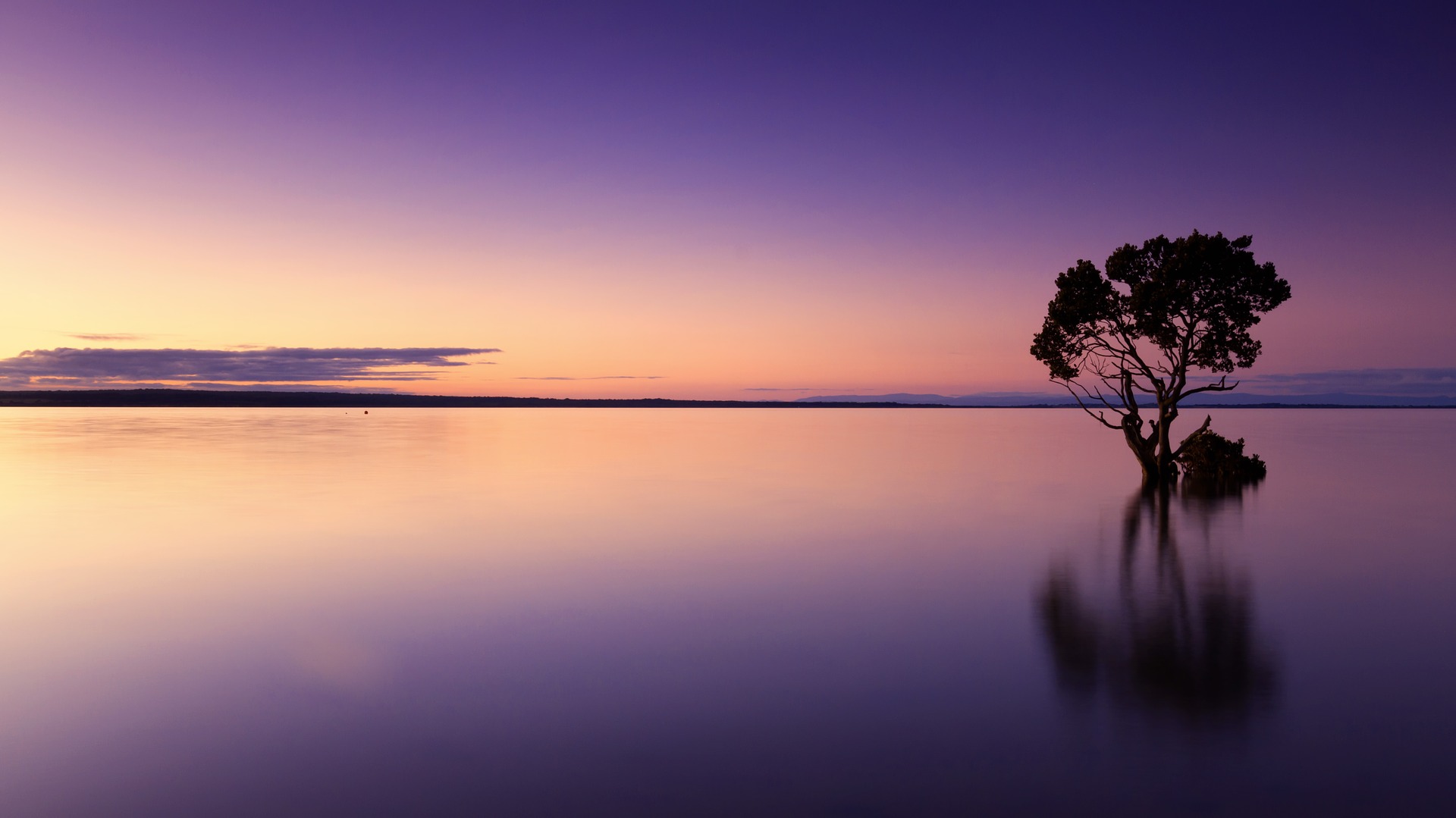 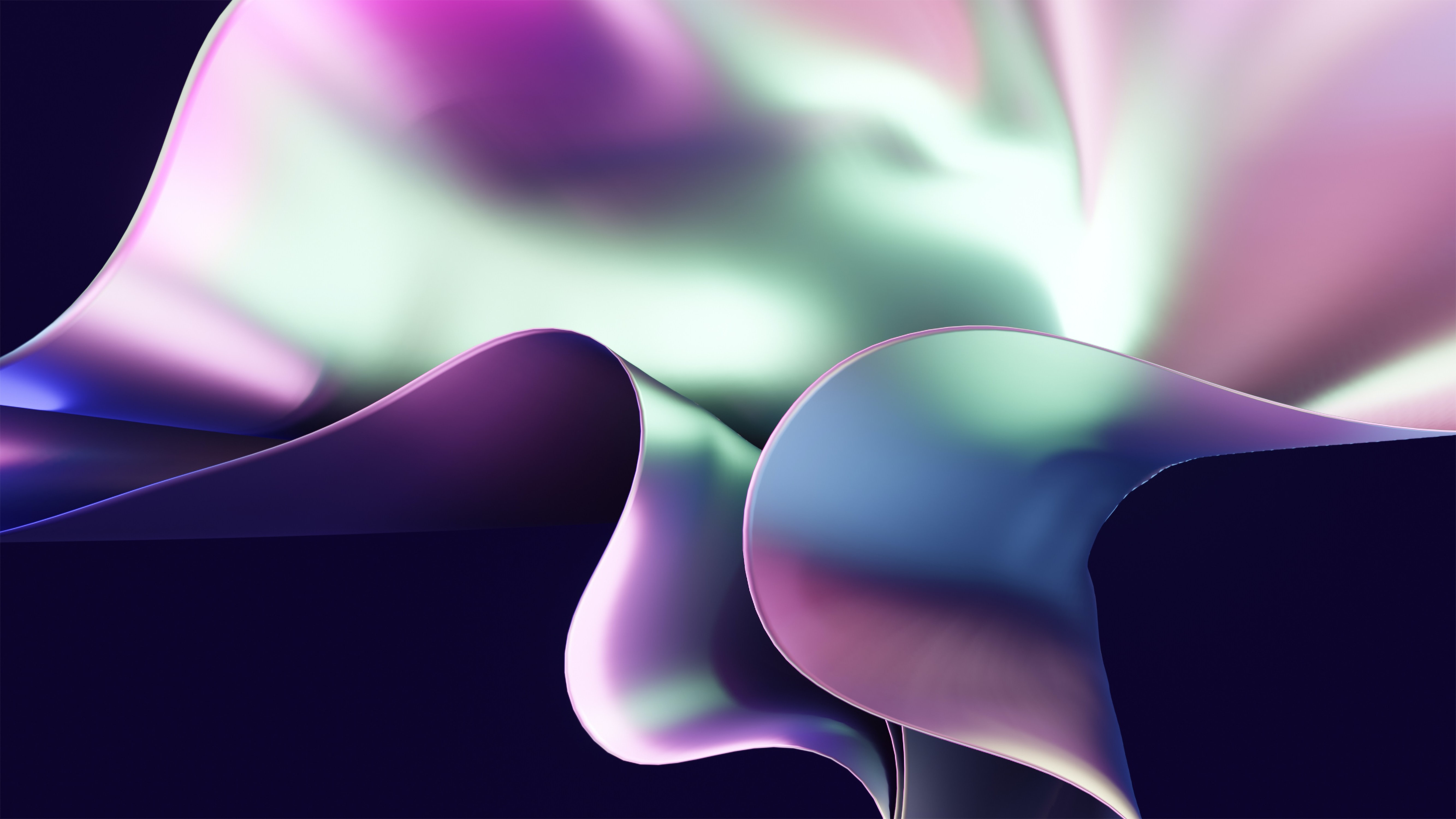 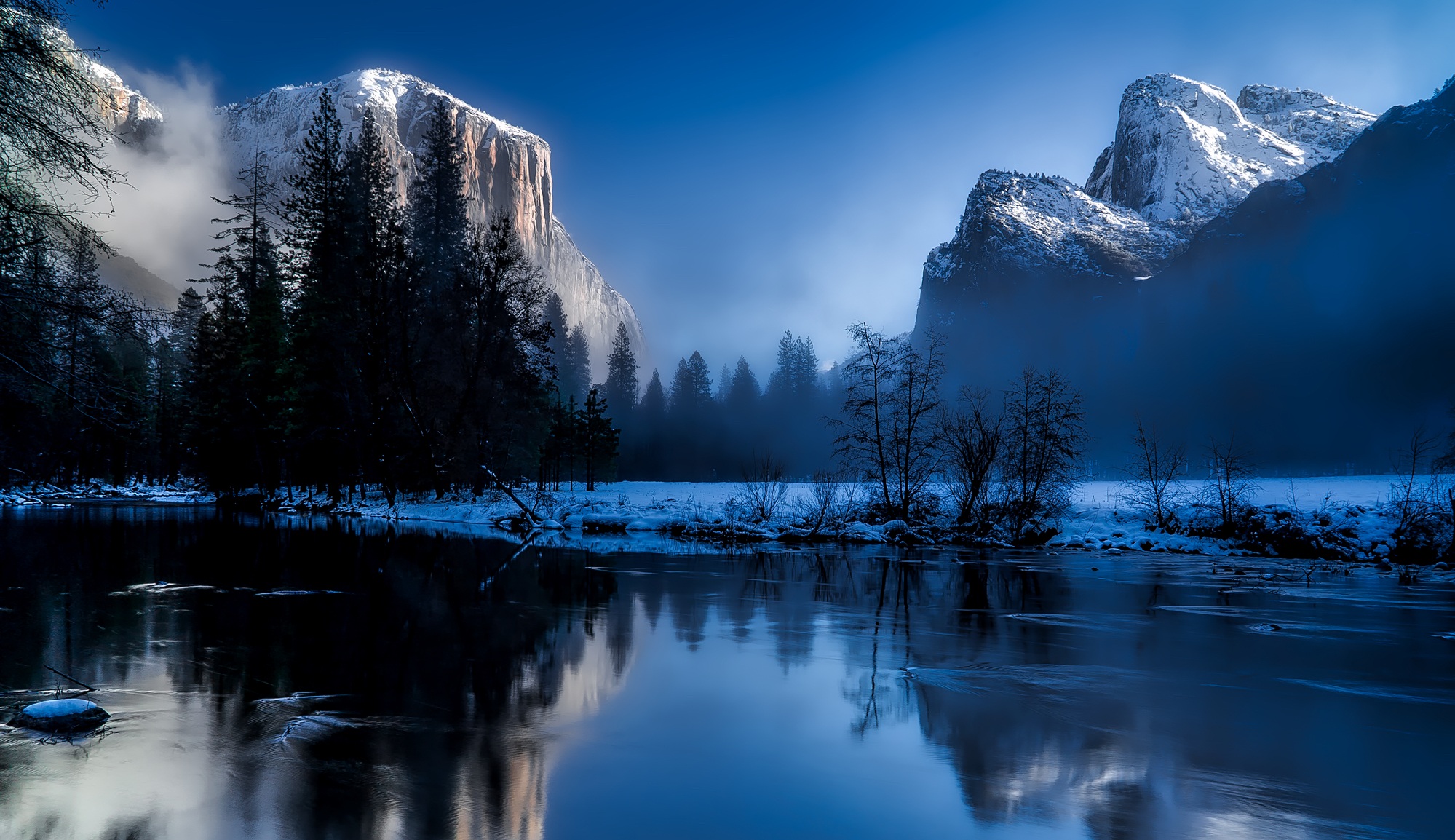 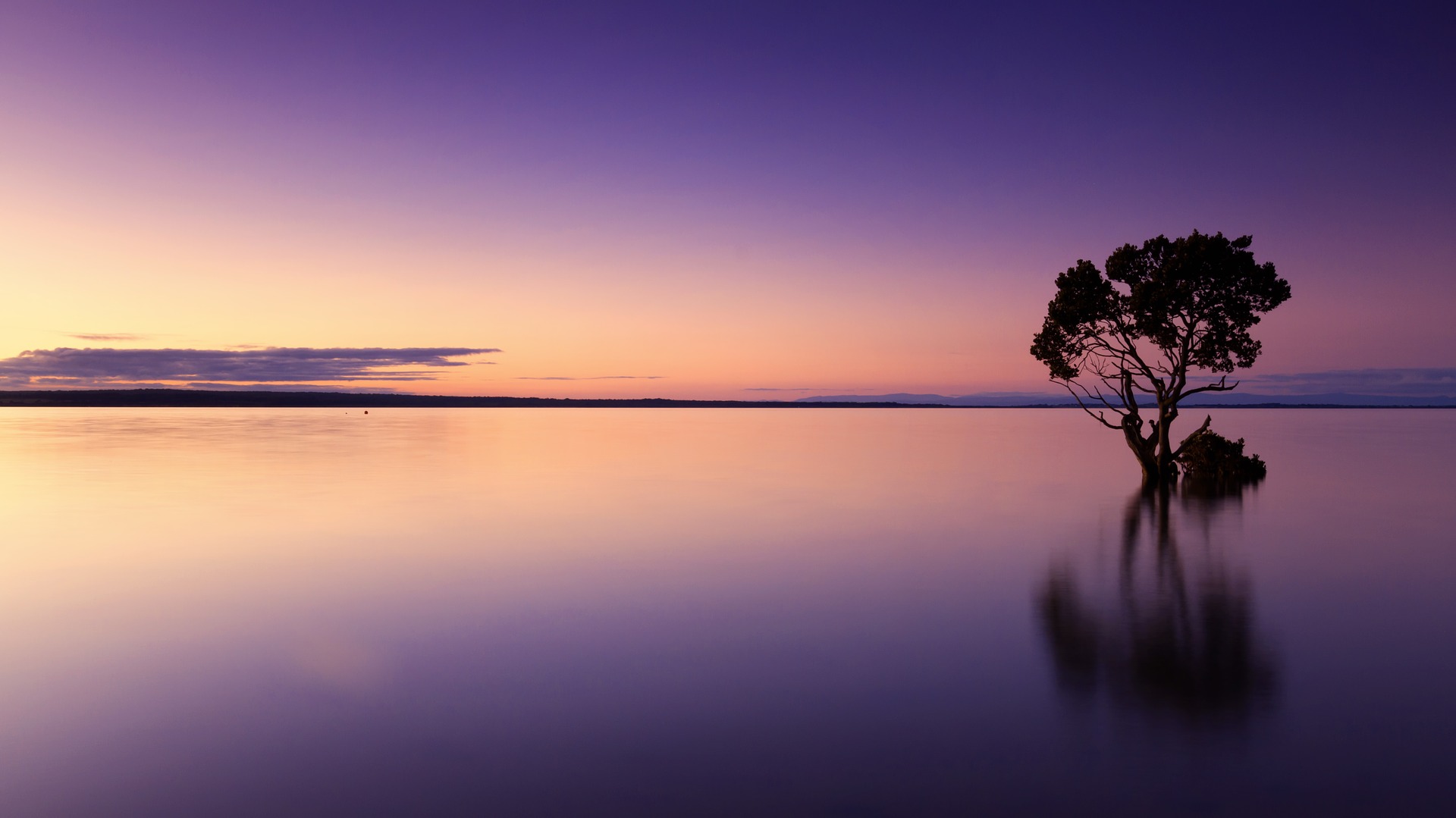 DESENVOLVIMENTO
Emílio Tavares Lima - Escritor, Poeta, Comunicólogo e Agente Literário. Autor de vários livros de poesia, romances e mentor de duas Antologias - uma delas reunindo mais de 46 Jovens Guineenses - e colaborando em mais de 15 outras coletâneas.
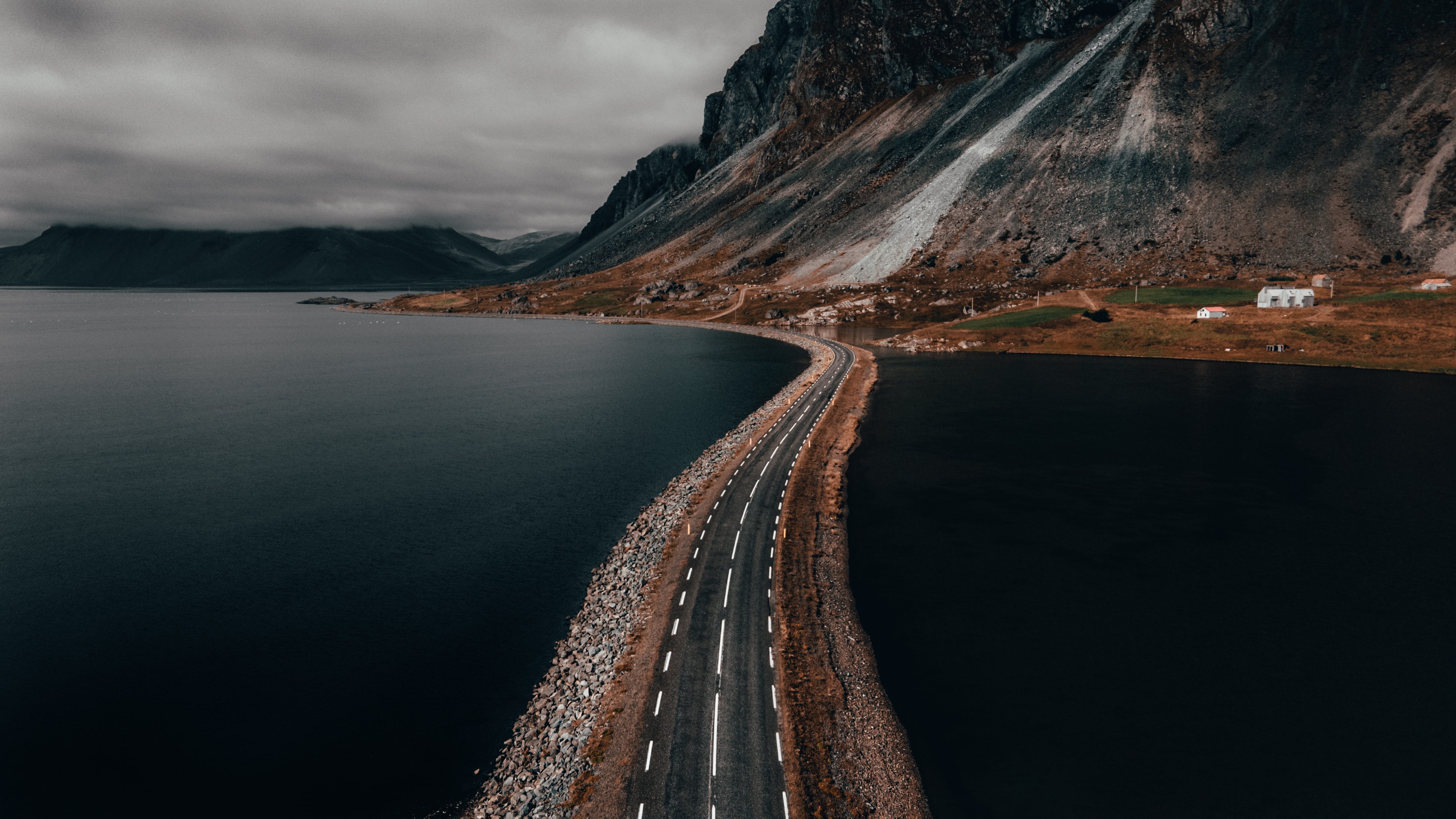 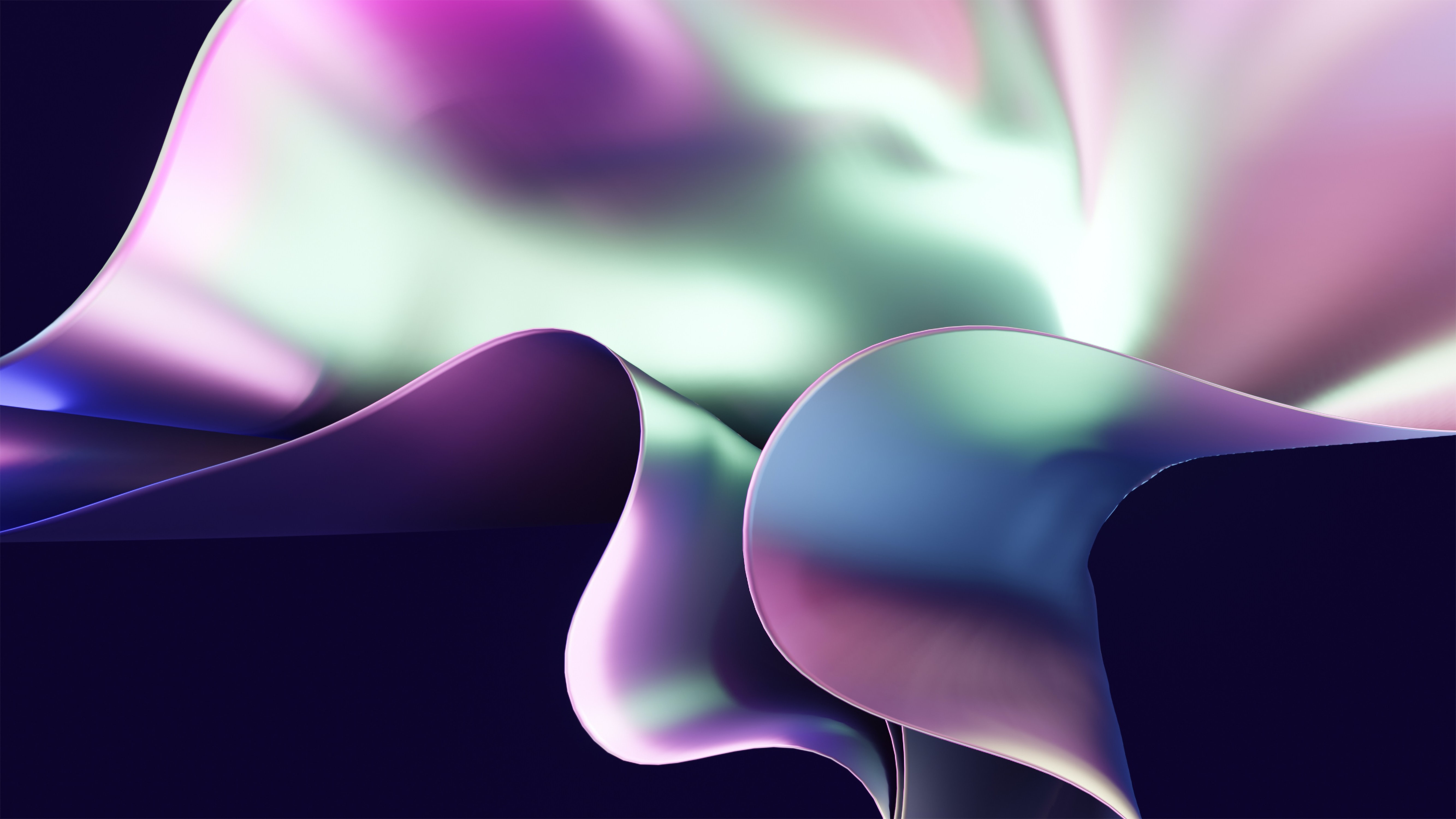 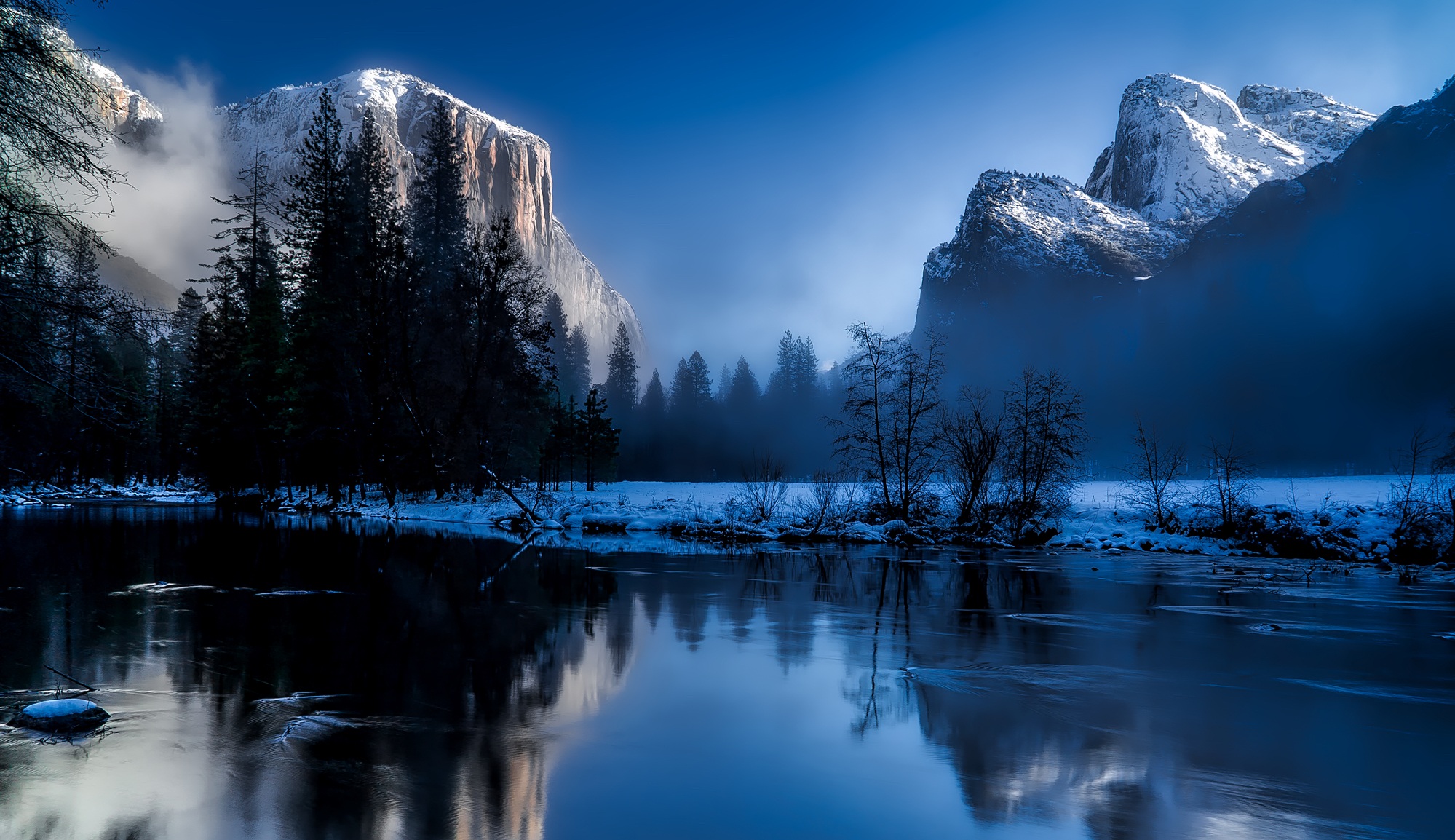 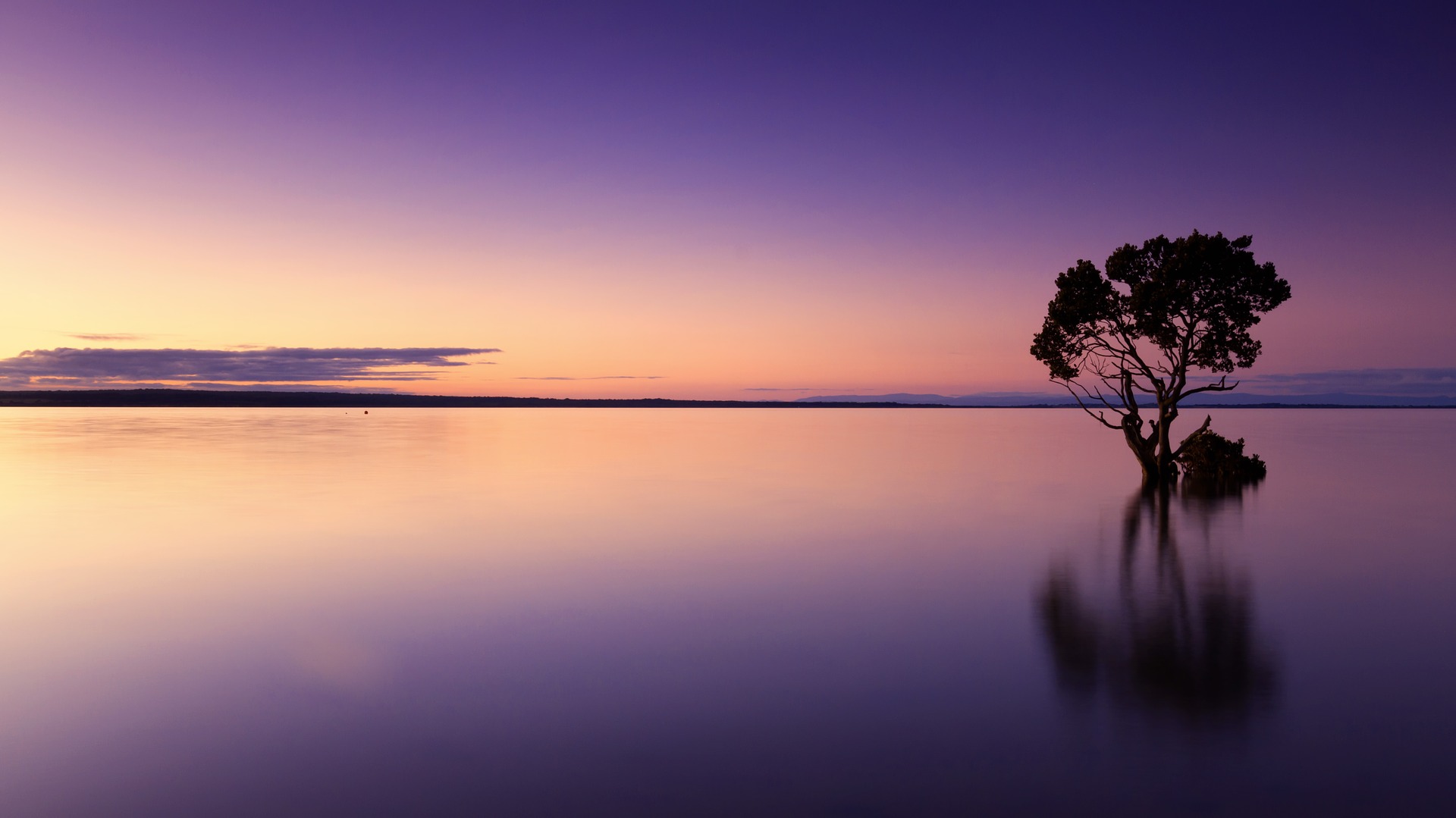 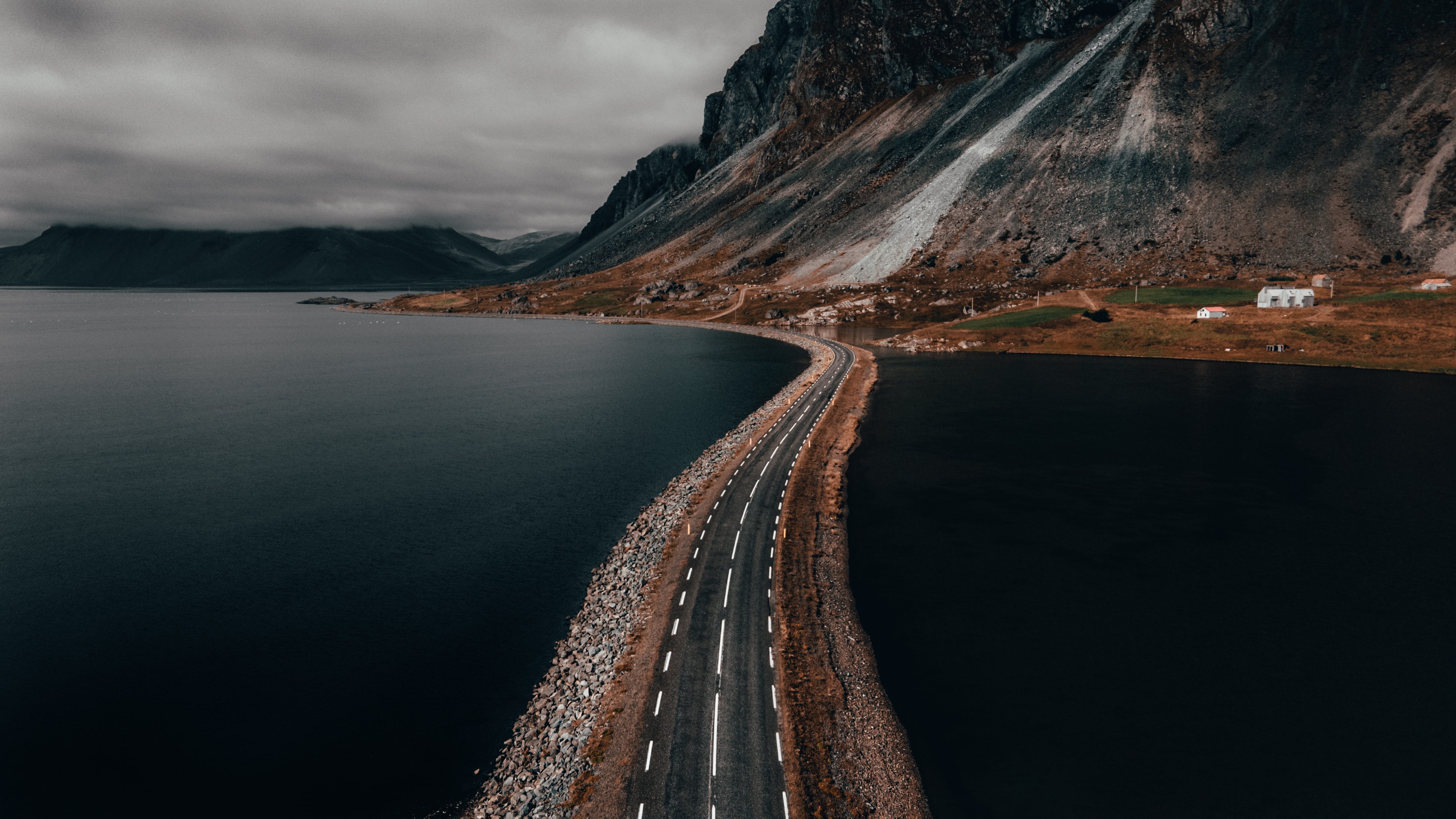 OBRIDADO
Emílio Tavares Lima - Escritor, Poeta, Comunicólogo e Agente Literário. Autor de vários livros de poesia, romances e mentor de duas Antologias - uma delas reunindo mais de 46 Jovens Guineenses - e colaborando em mais de 15 outras coletâneas.